Apresentação - Melhorias CENTS
SUMÁRIO
ESTRUTURA DA APRESENTAÇÃO

RECADOS INICIAIS

MELHORIAS - OPERADORES

MELHORIAS – COPATS

OUTRAS ATUALIZAÇÕES

CONCLUSÃO: FUNÇÕES OPERADORES E COPATS
Recados iniciais
1
Recados iniciais
A live de hoje não será um treinamento completo do sistema CENTS, apenas a apresentação das novas funções e melhorias, com algumas pinceladas sobre as funções do sistema. Temos gravada a última live de treinamento completo do sistema e os slides apresentados na página da COPATS: https://capital.sp.gov.br/web/gestao/w/coordenadoria_de_parcerias_com_o_terceiro_setor__copats/cents/313051

Posteriormente faremos um treinamento para os novos operadores e aqueles que ainda não tem familiaridade com a plataforma.

Caso queiram testar as melhorias em tempo real, acessem com login e senha o CENTS: https://web22.prodam/SJ2008_CENTS_INTRANET/login.aspx?ReturnUrl=%2fSJ2008_CENTS_INTRANET%2f
Introdução:
Função dos operadores CENTS e da COPATS
2
Funções dos operadores x Funções de COPATS
FUNÇÕES DOS OPERADORES CENTS DAS SECRETARIAS:

Análise documental e de preenchimento do sistema para inscrição/reinscrição de entidades e contato com a entidade para eventuais ajustes;
Abertura de processo SEI e inclusão de toda a documentação a ser analisada, bem como o certificado de regularidade.
Descongelamento de entidades*
Inclusão de documentação de prestações de contas em "Ajustes Celebrados"
Avisar COPATS de entidades que sofreram penalidades (Suspensão e Declaração de Inidoneidade) para inclusão no CENTS.
* COPATS também poderá realizar essa função
3
Funções dos operadores x Funções de COPATS
FUNÇÕES DE SEGES/COPATS NO CENTS:

Reinscrição das entidades (abertura de nova linha após o término da validade do cadastro ou de cadastros reprovados);
Alteração de informações de entidades com o cadastro aprovado;
Inclusão de penalidades às entidades no CENTS (Suspensão e Declaração de Inidoneidade);
Inclusão de novos operadores no sistema;
Reiniciar login e senha dos operadores;
Atualização dos contatos dos operadores no site após recebimento de portaria de nomeação;
Área central de dúvidas dos operadores e dos responsáveis pelo cadastro da entidade;
Realizar capacitações;
Relacionamento com a Prodam para reparos e melhorias no sistema.
Melhorias - Operadores
4
Descongelamento de cadastro por qualquer operador
Necessário em situações que a entidade necessita realizar alterações no cadastro e está com o status em análise.

O sistema não permite alterações pela entidade após a inscrição inicial e, por isso, é necessário o descongelamento.

Expansão desta função para os operadores: maior agilidade nos processos, diminuindo o tempo de espera pelos responsáveis das entidades
5
Descongelamento de cadastro por qualquer operador
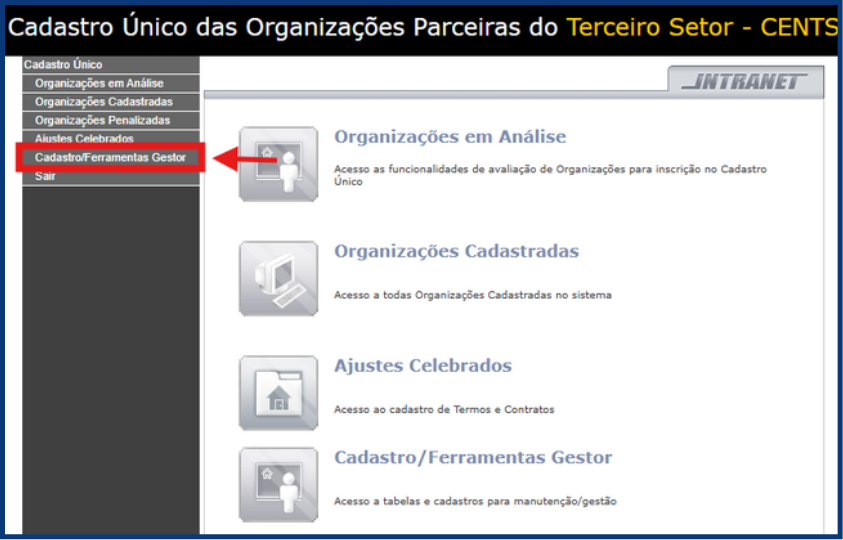 Passo a passo:

1) Entre no CENTS com seu usuário e senha e selecione a opção “Cadastro/Ferramentas Gestor” no lado esquerdo da tela;
2) Selecione a opção "Descongelamento de Organização"
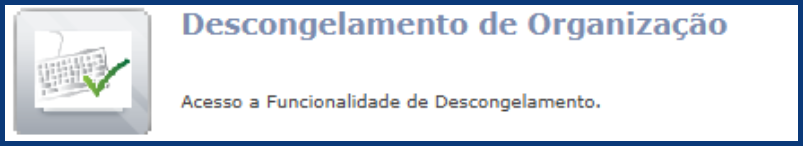 6
Descongelamento de cadastro por qualquer operador
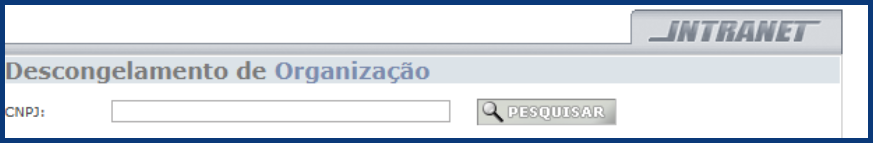 3) Insira o CNPJ da entidade e clique em "pesquisar"
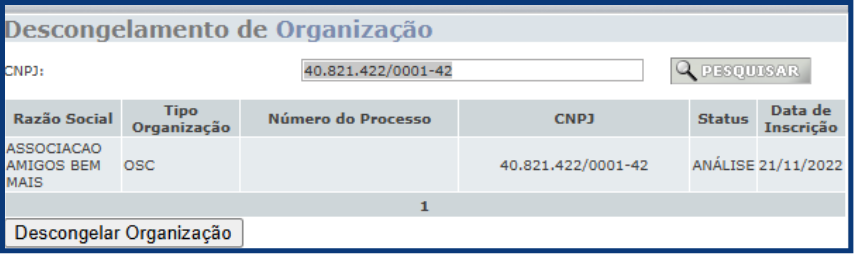 4) Aparecerá um campo com o as informações da organização. Clique em “Descongelar Organização” para finalizar o procedimento;
5) Aparecerá a mensagem "Descongelamento efetuado com sucesso". O status do cadastro da entidade passará de “análise” para “inscrição”, onde ela poderá realizar as alterações solicitadas.
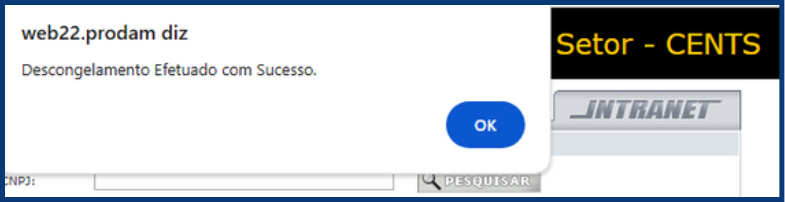 7
2. Possibilidade de correção de data e despacho deferidos/indeferidos
Anteriormente, não era possível realizar essa correção, apenas por meio de contratação de manutenção do sistema junto à Prodam, o que gerava custos à SEGES.

Necessidade de aprimoramento para correção de erros existentes e redução de custos.

A correção é feita pelo mesmo processo de deferimento/indeferimento: 
Selecione "Organizações em Análise";
Insira o CNPJ da entidade e clique em "pesquisar"
Selecione o quadrado correspondente à organização e clique em "deferimento"
Faça as alterações no texto do despacho e/ou data da publicação
Clique em "confirmar"
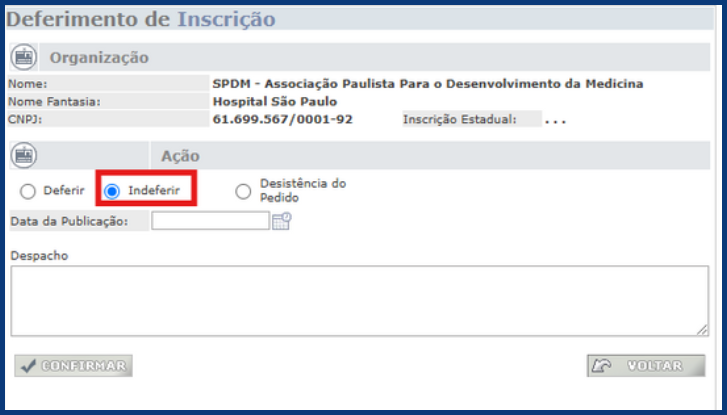 8
3. Possibilidade de correção do n° do Processo SEI vinculado
O mesmo problema do item anterior ocorria com o n° do processo SEI vinculado: caso estivesse incorreto, precisávamos abrir demanda junto à Prodam, gerando custos.

A correção é feita no mesmo processo de vincular processos:
Selecione "Organizações em Análise"
Digite o CNPJ da organização e clique em "pesquisar"
Selecione o quadrado correspondente à última inscrição da entidade e clique em "vincular processo
Altere o n° do processo incorreto e clique em "confirmar"
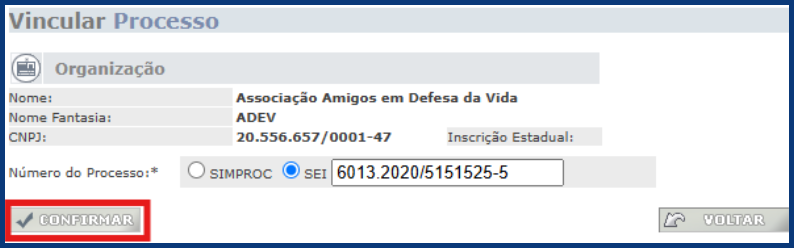 9
4. Impressão imediata do certificado de regularidade
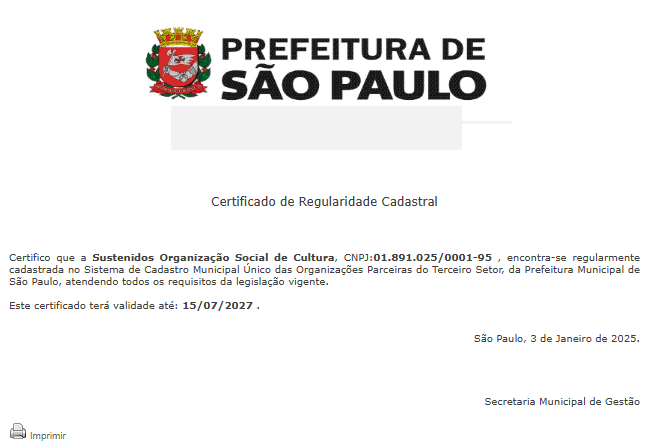 Anteriormente, era necessário solicitar à entidade o envio por e-mail do certificado, após realizado o deferimento e sua publicação.

Buscando agilizar este processo e armazenar todos os certificados emitidos no processo vinculado, solicitamos a inclusão desta função.
10
4. Impressão imediata do certificado de regularidade
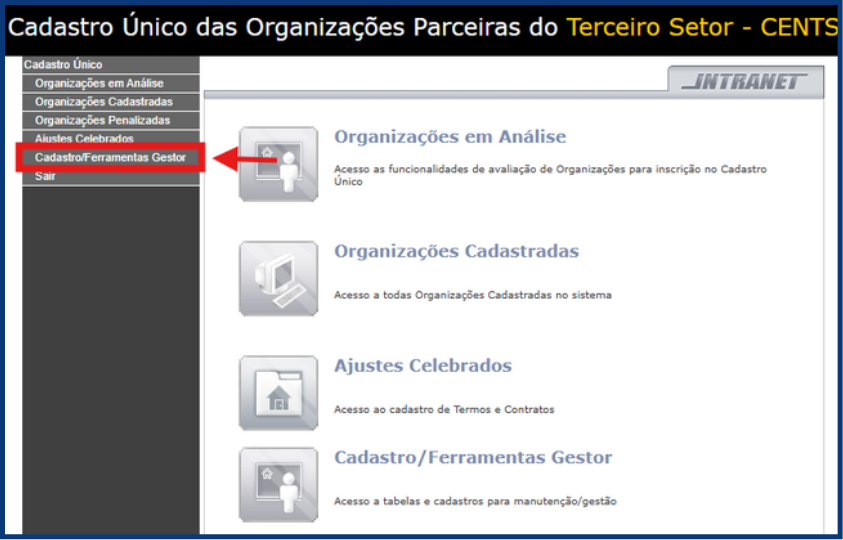 Passo a passo:



1) Entre com login e senha no CENTS e acesse a opção “Cadastro/Ferramentas Gestor”;
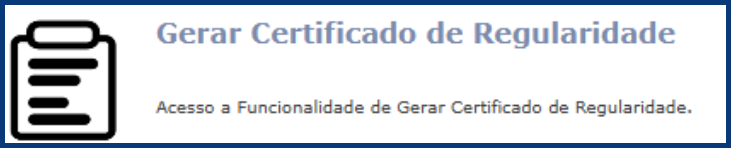 2) Selecione a opção “Gerar Certificado de Regularidade”;
11
4. Impressão imediata do certificado de regularidade
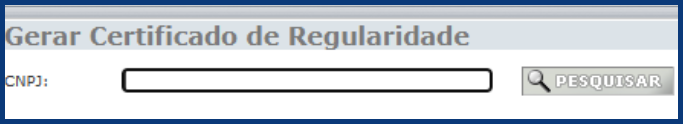 3) Insira o CNPJ da entidade;
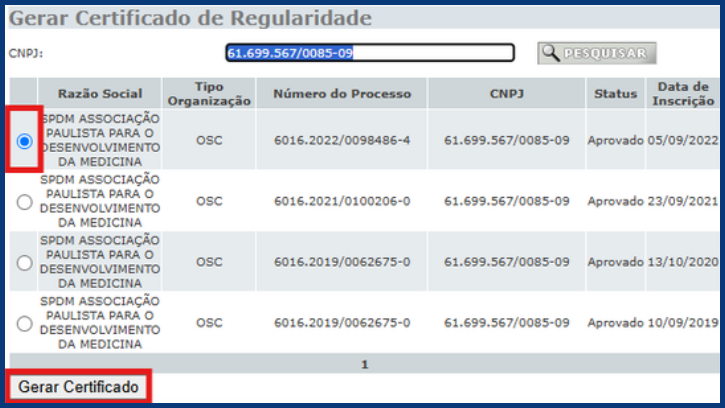 4) Selecione a última linha aprovada (fiquem atentos com a coluna “Data de Inscrição”);
12
4. Impressão imediata do certificado de regularidade
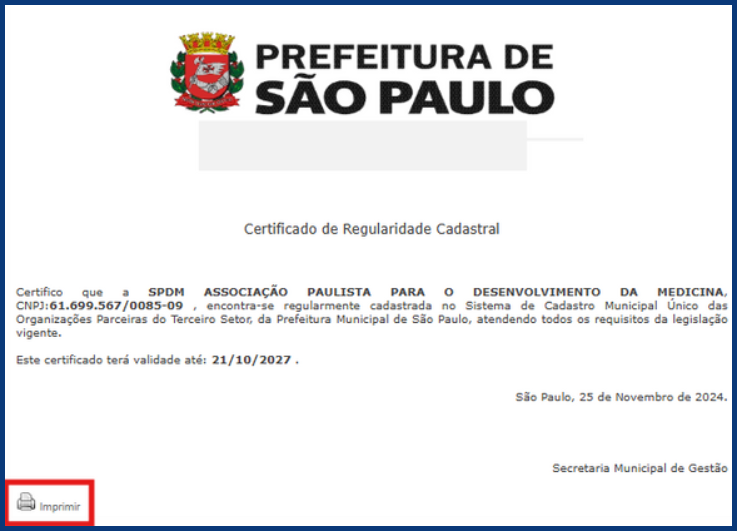 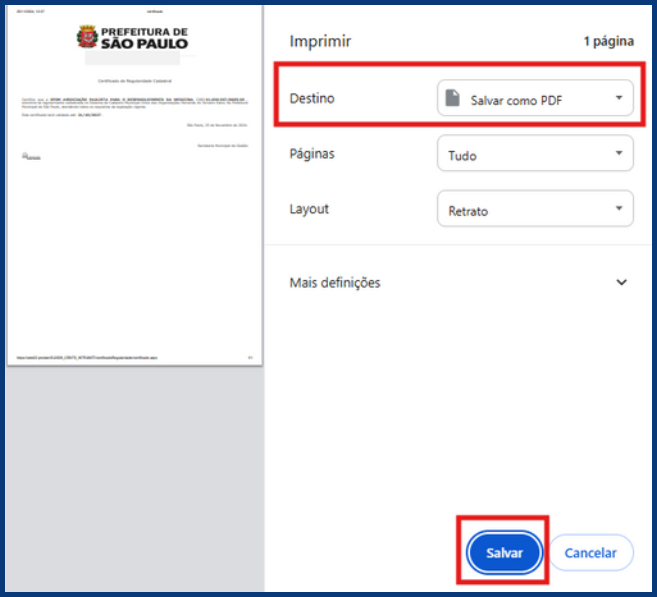 5) Irá abrir uma nova janela com o certificado da entidade. Para salvar o arquivo, clique em “imprimir”, selecione no campo “Destino” a opção “Salvar como PDF”, clique em “salvar” e selecione o nome e pasta que melhor preferir.
6) Realizando este processo, não esqueça que incluir o certificado no processo SEI. Esse procedimento finaliza o processo de Cadastramento/Recadastramento.
13
5. Inclusão da coluna "Validade" nos cadastros
Anteriormente, a validade do cadastro só era possível de ser visualizada na versão web.

É possível visualizar agora ao inserir o nome ou CNPJ da entidade em "organizações cadastradas"

Obs: a entidade poderá solicitar a reinscrição (abertura de nova linha para renovação do cadastro) à COPATS a partir de 30 dias antes ao vencimento do certificado.
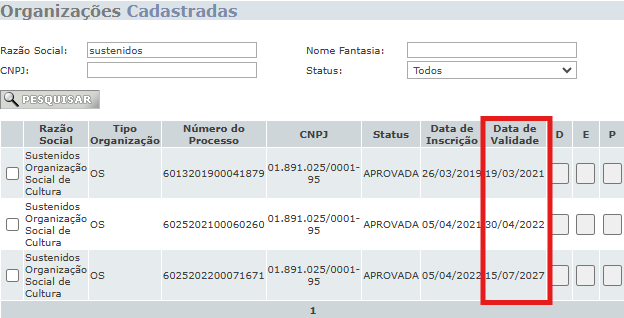 14
6. Notificação de Inscrição realizada / e-mail automático (algumas Secretarias)
Secretarias cuja análise do cadastro do CENTS é centralizada (todas, exceto SMADS e SME) e que possuam e-mail específico para o CENTS poderão receber notificação automática de inscrição finalizada.

A notificação automática também será feita após a finalização de correções após o cadastro ter sido descongelado.

Já estão recebendo a notificação as Secretarias de Cultura e Economia Criativa (SMC), Habitação (SEHAB), Direitos Humanos e Cidadania (SMDHC), Esportes e Lazer (SEME) e Verde e Meio Ambiente (SVMA)

As demais Secretarias (exceto SME e SMADS) poderão solicitar para COPATS a inclusão de notificação automática, porém no momento só é possível um e-mail por Secretaria.
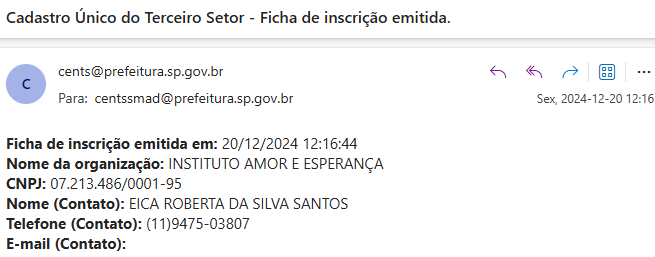 15
7. Atualização da ferramenta de integração CENTS-SOF (Ajustes Celebrados)
Fomos informados de que alguns contratos firmados entre os Órgãos e as entidades (termos de colaboração, fomento...) não estão aparecendo na plataforma do CENTS, impossibilitando o preenchimento de informações e a inclusão das prestações de contas.

Acionamos a Prodam para a atualização do mecanismo de integração e ele está em processo de execução. Muito em breve será finalizado e todas as parcerias voltarão à aparecer.
Melhorias - COPATS
16
1. Abertura de Linha em qualquer cadastro (ex: desistência)
Anteriormente, em cadastros que possuíam uma única linha aberta e com o status "desistência", não era possível a abertura de uma nova linha por COPATS (erro do sistema);

Além disso, entidades que queriam se qualificar como Organizações Sociais (OS) também precisavam abrir uma nova linha, mesmo que já tivessem um cadastro aprovado como Organização da Sociedade Civil (OSC);.

Ambos os problemas listados acima traziam custos à COPATS, porém com essa nova atualização eles foram resolvidos.
17
2. Extração de relatórios gerenciais e estatísticos
Extração de relatórios gerenciais e estatísticos em Excel e PDF sobre as organizações cadastradas, os ajustes celebrados e as organizações penalizadas.

Aprimoramento da transparência e divulgação de informações relevantes no âmbito das parcerias.
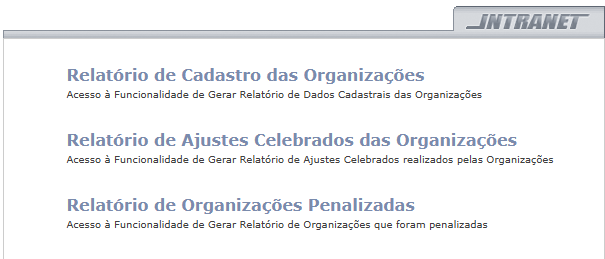 Outras atualizações
18
Novo Manual de operadores CENTS
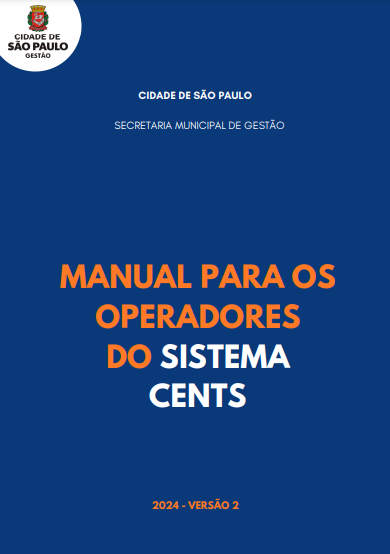 Atualizamos o manual de operadores CENTS, onde incluímos as adaptações ao sistema apresentadas hoje, com todas as informações acompanhadas de um passo a passo com imagens.

O manual pode ser acessado e baixado através do link: https://capital.sp.gov.br/documents/d/gestao/manual-para-operadores-cents-2024-pdf
19
2. Lista de Operadores no site de COPATS
Para maior transparência e facilitar o processo de envio de documentação, disponibilizamos uma página em nosso site, onde é apresentada a lista de operadores por Órgão e divididos por diretoria regional/supervisão/subprefeitura para as Secretarias que possuem operadores atuando nos serviços da ponta.

Fazemos a atualização desta página sempre que uma Secretaria nomeia novos operadores

A página pode ser acessada através do link: https://capital.sp.gov.br/web/gestao/w/coordenadoria_de_parcerias_com_o_terceiro_setor__copats/cents/366902
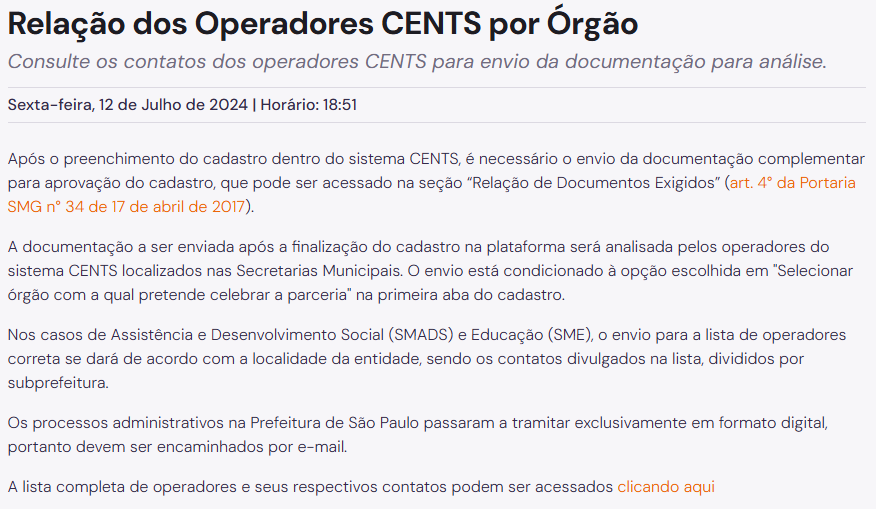 20
3. Lista de Organizações com cadastros válidos no CENTS (Portal de Dados Abertos)
O cadastro no CENTS é mecanismo obrigatório para a formalização de parcerias no município, de acordo com o Decreto n° 52.830/11.

Para auxiliar as comissões de seleção e demais servidores que atuam com parcerias e que não são operadores CENTS, foi criado um arquivo com todas as entidades que possuem certificado válido, que é atualizado com frequência no portal de dados abertos da prefeitura de São Paulo.

No portal também estão presentes a lista de todas as entidades penalizadas com suspensão ou declaração de inidoneidade no município.

Link para acesso: http://dados.prefeitura.sp.gov.br/pt_PT/dataset/lista-de-entidades-cadastradas-no-cents-da-copats
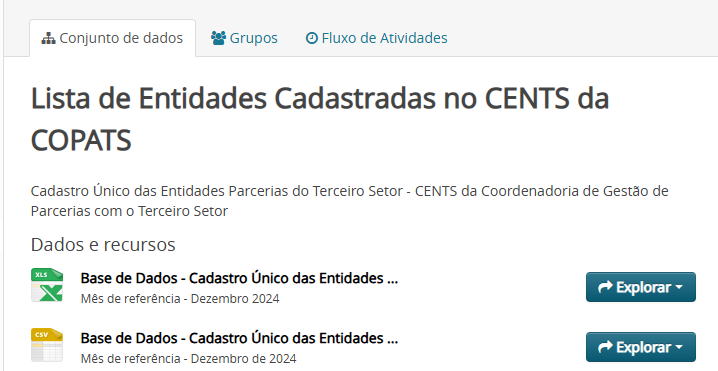 21
4. Vídeos instrutivos de inscrição e reinscrição no CENTS para as entidades
Fizemos dois vídeos com o passo a passo para a inscrição (ou reinscrição) no sistema CENTS. 

Os vídeos estão hospedados na página da Secretaria de Gestão no Youtube e contam com linguagem simples e com ferramentas de acessibildade. Eles também podem ser encontrados no site de COPATS.

Links para os vídeos:
Inscrição: https://www.youtube.com/watch?v=YsLLs1YO6_A&t=103s
Reinscrição: https://www.youtube.com/watch?v=dyXhzrQfn0k&t=4s
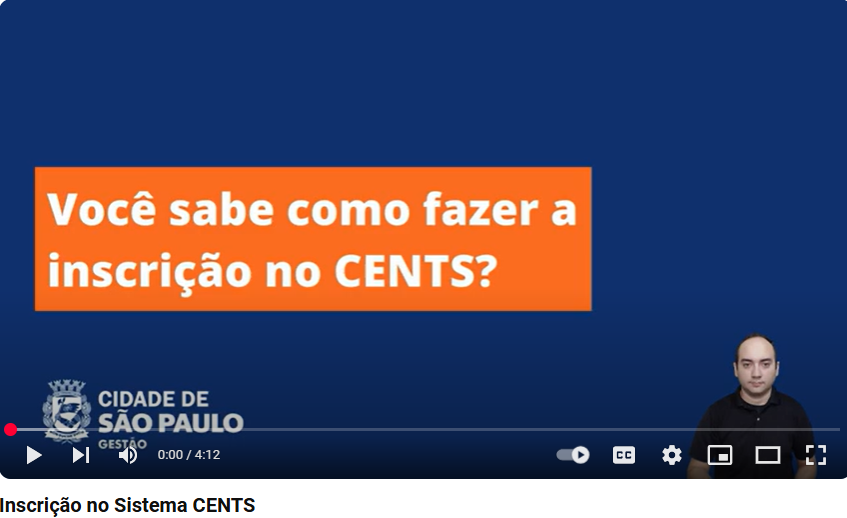 22
Sugestão: validador de assinatura digital
Já utilizado na SMS para verificar a autenticidade das assinaturas digitais dos requerimentos de inscrição e outros documentos assinados  eletronicamente através de plataformas como a ICP-Brasil, GOV.BR ou provenientes de acordos internacionais de reconhecimento mútuo.

Modelo de boa prática que pode ser adotado para evitar eventuais fraudes (sugestão)

Link: https://validar.iti.gov.br/index.html
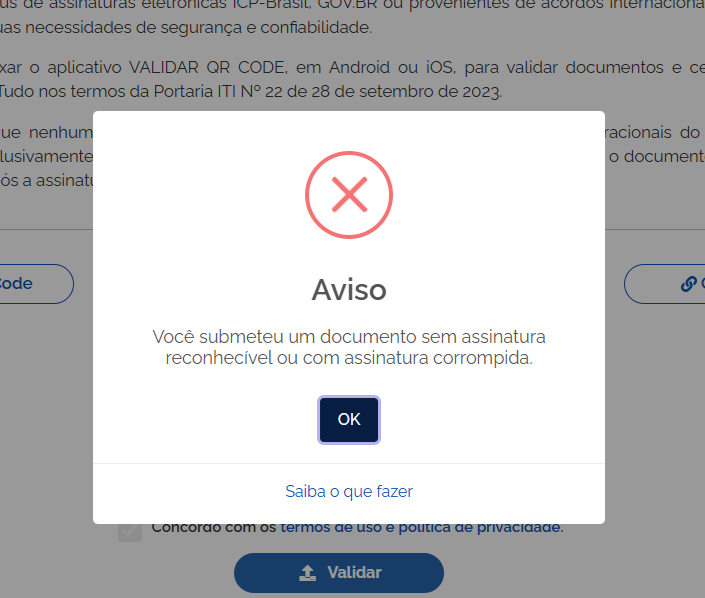 Conclusão
23
Conclusão
As principais ferramentas para operacionalização do sistema CENTS para os operadores são:
O manual para os operadores (apresentado hoje);
A portaria SMG/34/2017, que regulariza a função dos operadores do sistema CENTS
As apresentações e formações realizadas, que estarão disponíveis no site da COPATS.

Além disso, estaremos sempre à disposição para sanar eventuais dúvidas que apareçam, através do e-mail cents@prefeitura.sp.gov.br
Obrigado!

Dúvidas, entre em contato com:

cents@prefeitura.sp.gov.br